Help jij boer Boris met het inpakken van zijn koffertje?
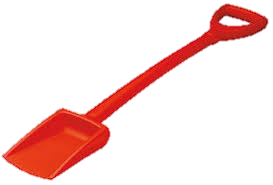 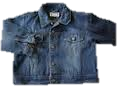 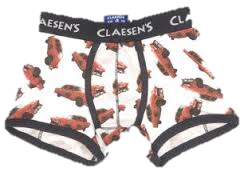 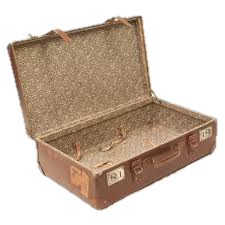 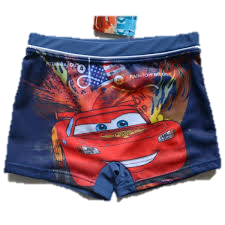 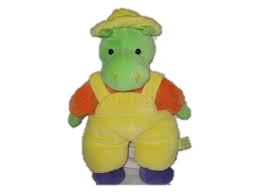 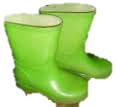 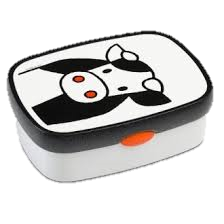 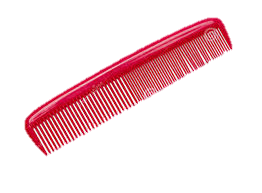 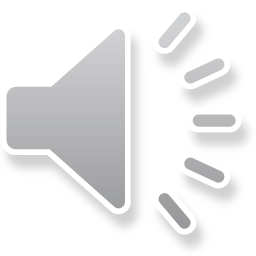 Doe de jas van boer Boris in zijn koffer.
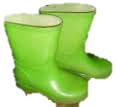 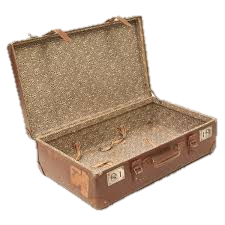 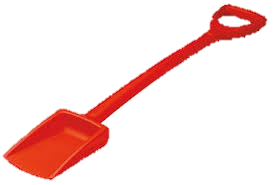 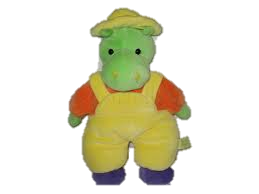 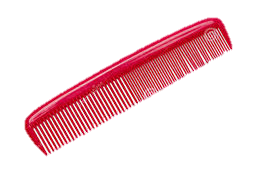 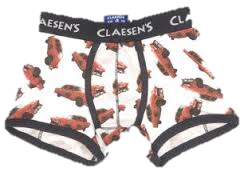 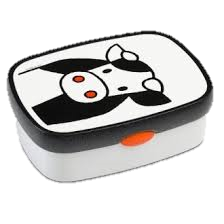 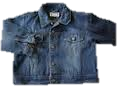 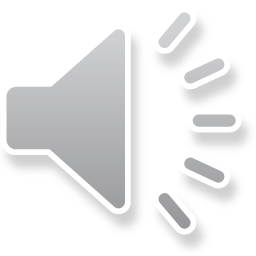 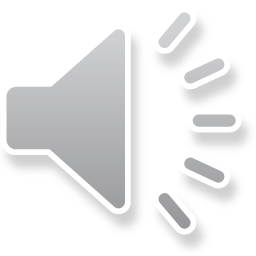 Doe het trommeltje met eten van boer Boris in zijn koffer.
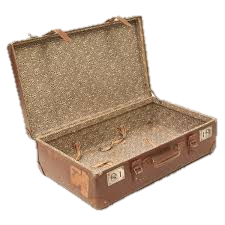 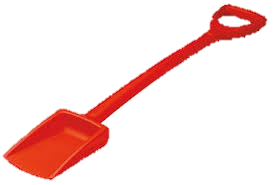 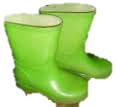 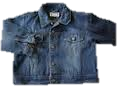 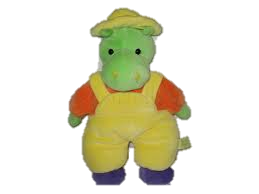 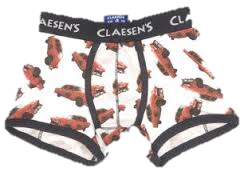 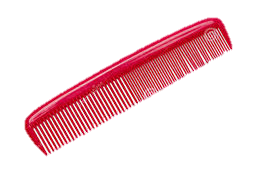 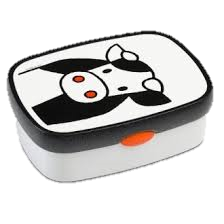 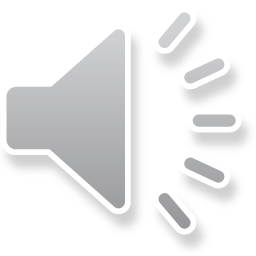 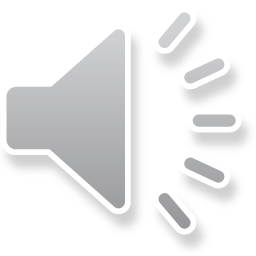 Doe de zwembroek van boer Boris in zijn koffer.
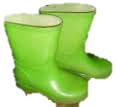 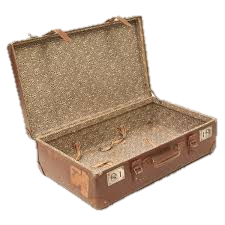 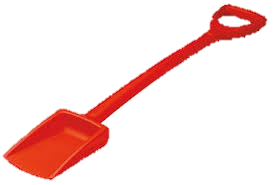 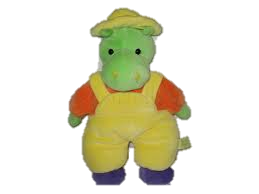 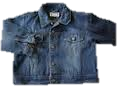 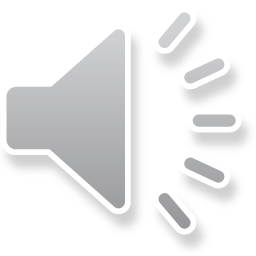 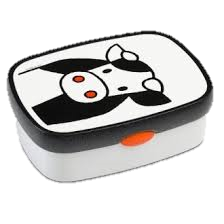 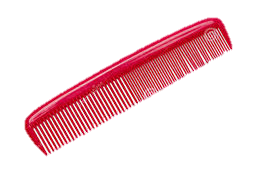 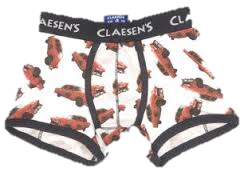 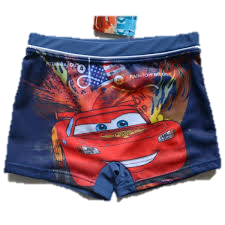 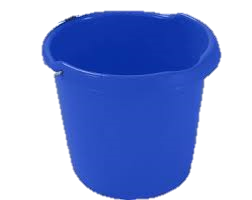 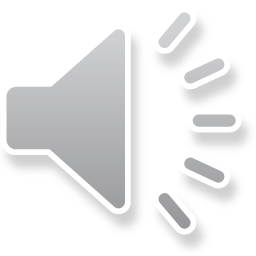 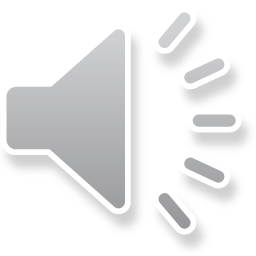 Doe de schep van boer Boris in zijn koffer.
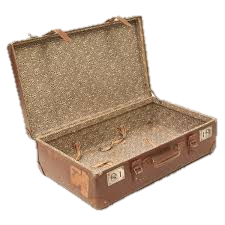 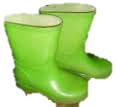 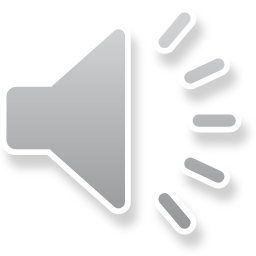 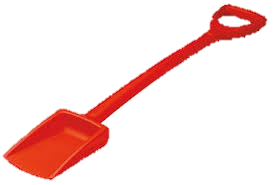 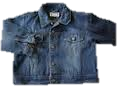 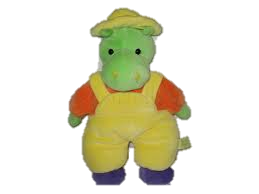 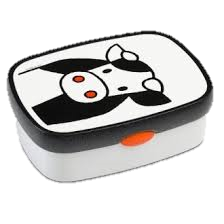 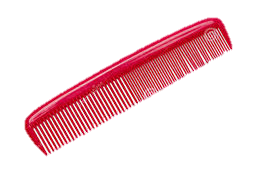 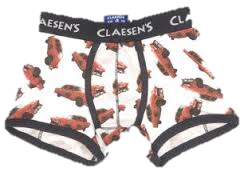 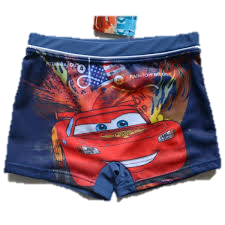 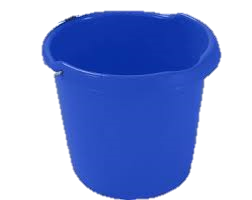 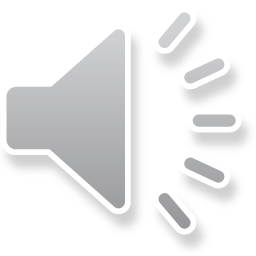 Doe het kammetje van boer Boris in zijn koffer
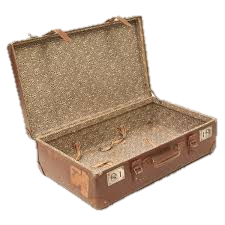 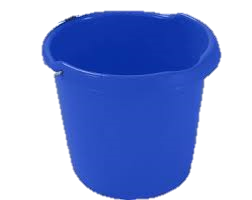 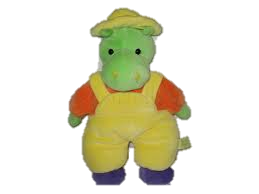 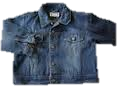 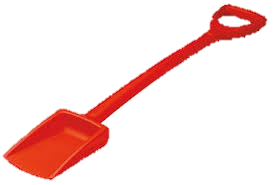 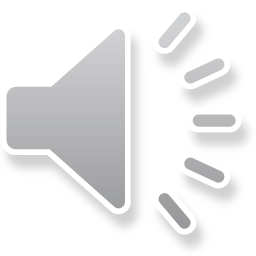 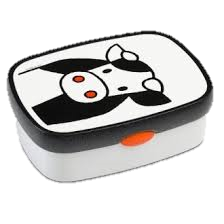 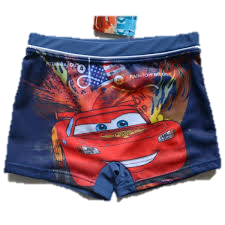 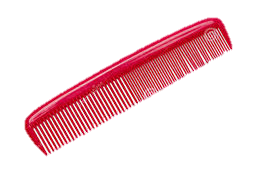 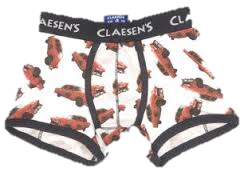 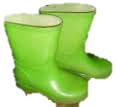 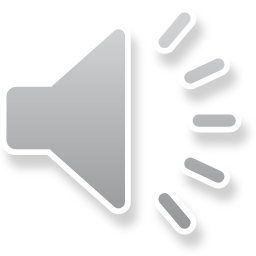 Doe de onderbroek van boer Boris in zijn koffer.
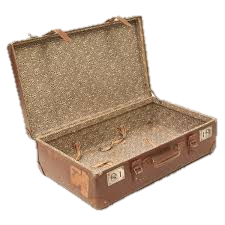 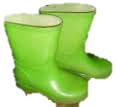 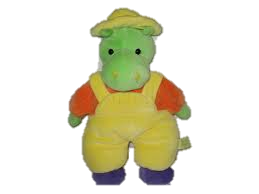 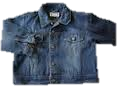 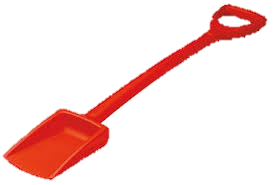 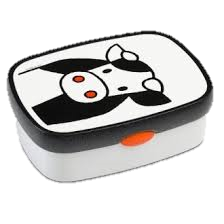 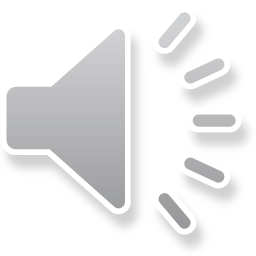 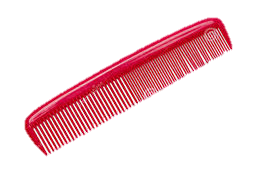 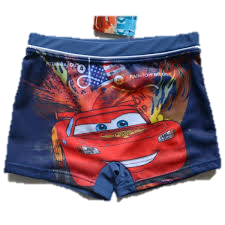 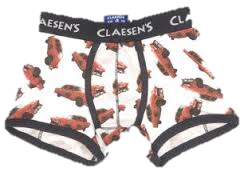 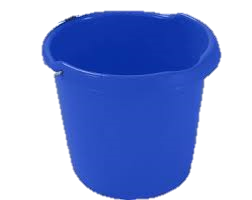 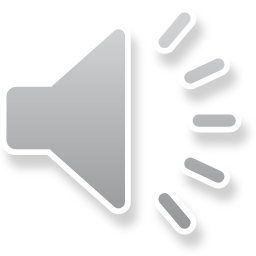 Doe de knuffel van boer Boris in zijn koffer.
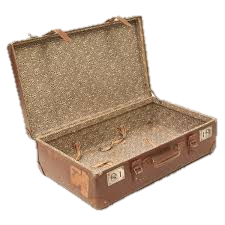 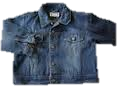 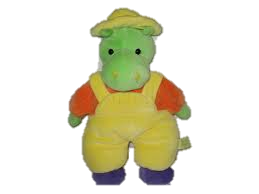 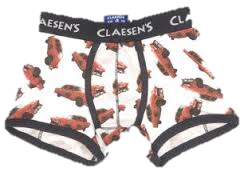 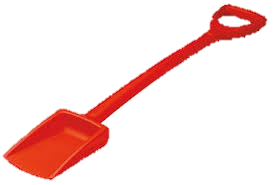 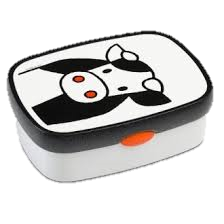 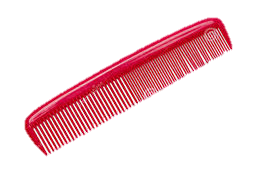 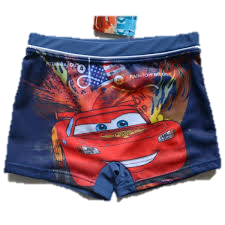 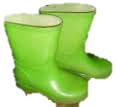 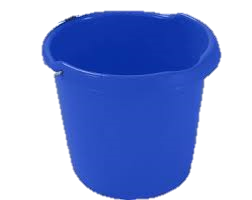 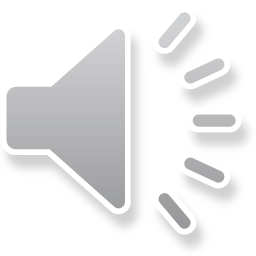 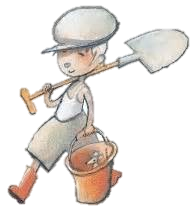 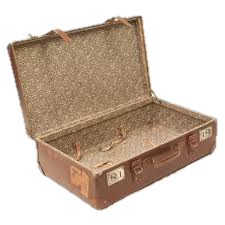 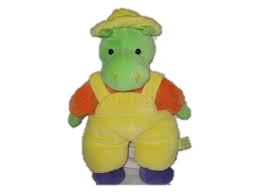 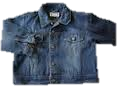 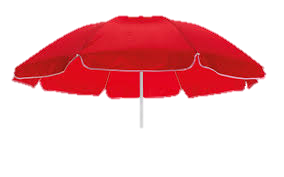 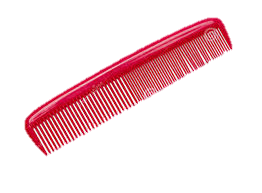 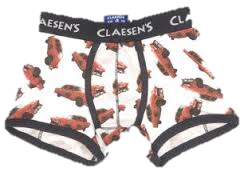 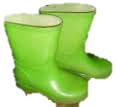 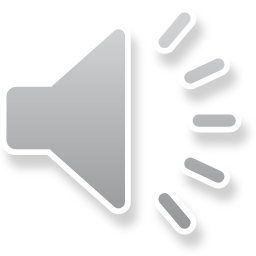